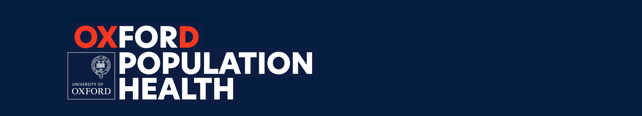 Improvements in outcomes for patients with early breast cancer during the past 20 years
Presenter: Carolyn Taylor
 
Paul McGale, Jake Probert, John Broggio, Jackie Charman, Sarah Darby, Amanda Kerr, Tim Whelan, 
David Cutter, Gurdeep Mannu, David Dodwell
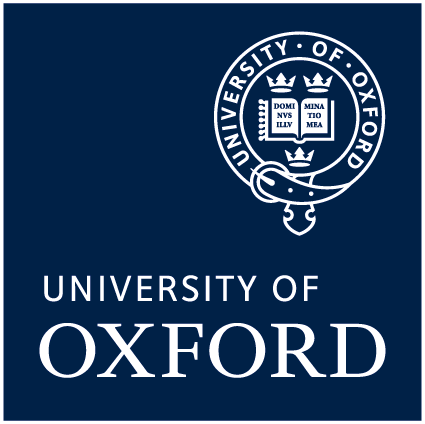 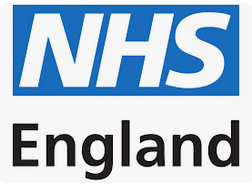 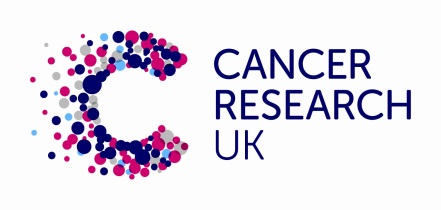 1
Women with early breast cancer
Patient factors
Tumour factors
Breast cancer mortality
Long-term follow-up
Big data needed
2
Public Health England data
Women with breast cancer in England. Diagnosed 1993 to 2015 
N=783,980
Exclusions
Other histology/non-invasive
Age <18 or 90+ years
Lost to follow-up, died or second cancer within 3 months 
Probable metastatic disease
No surgery 
Neoadjuvant chemotherapy
N=271,533
Women received surgery as first treatment for early breast cancer
N=512,447
3
Women with Early Invasive Breast Cancer 1993-2015
By end of follow-up (31 Dec 2020)

77,975 Breast cancer deaths
4
Breast cancer mortality:
Calendar year of diagnosis
N=512,447
Annual				 Cumulative
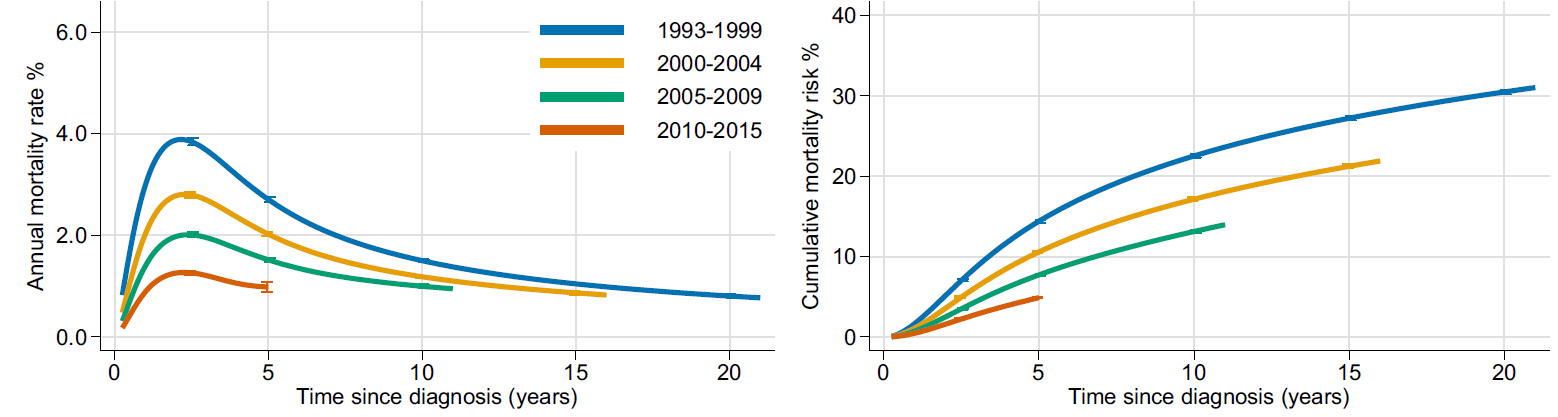 14%
5%
5
Breast cancer mortality:
Calendar year of diagnosis
Age 50-64 years by screen-detection
Non-screen-detected cancers 
N=114,936
Screen-detected cancers 
N=99,105
6
Breast cancer mortality: ER status
N=512,447
Annual mortality                       Cumulative mortality
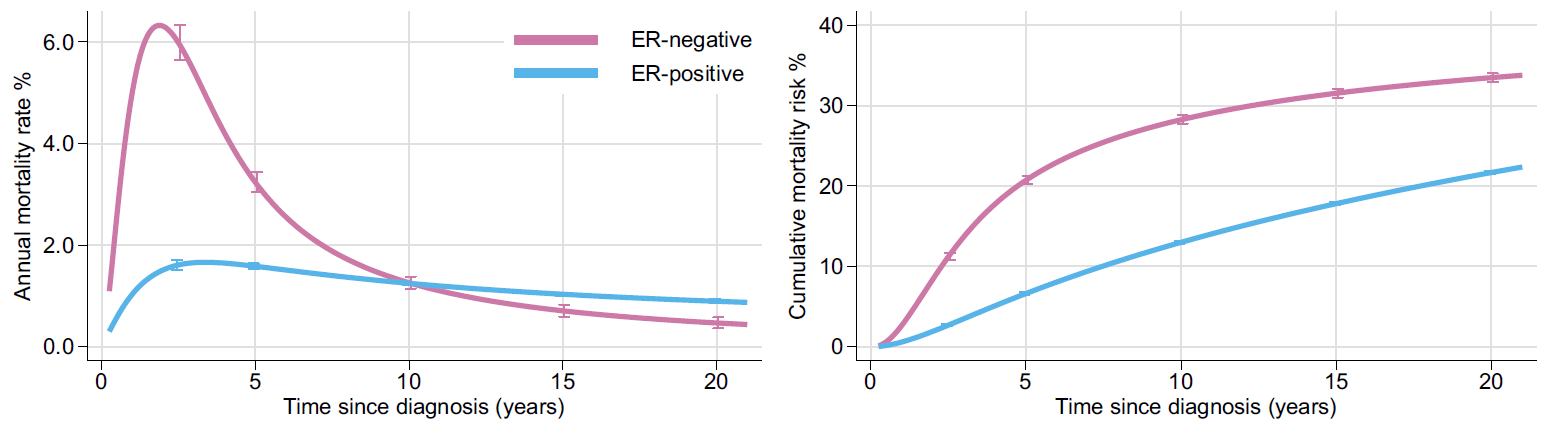 7
Breast cancer mortality
Adjusted annual rates
Adjusted for:
- Time since diagnosis
- Calendar year of diagnosis
- Age at diagnosis
- Screen detection
- Laterality
- Index of multiple deprivation
- Region
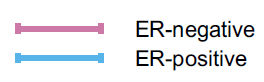 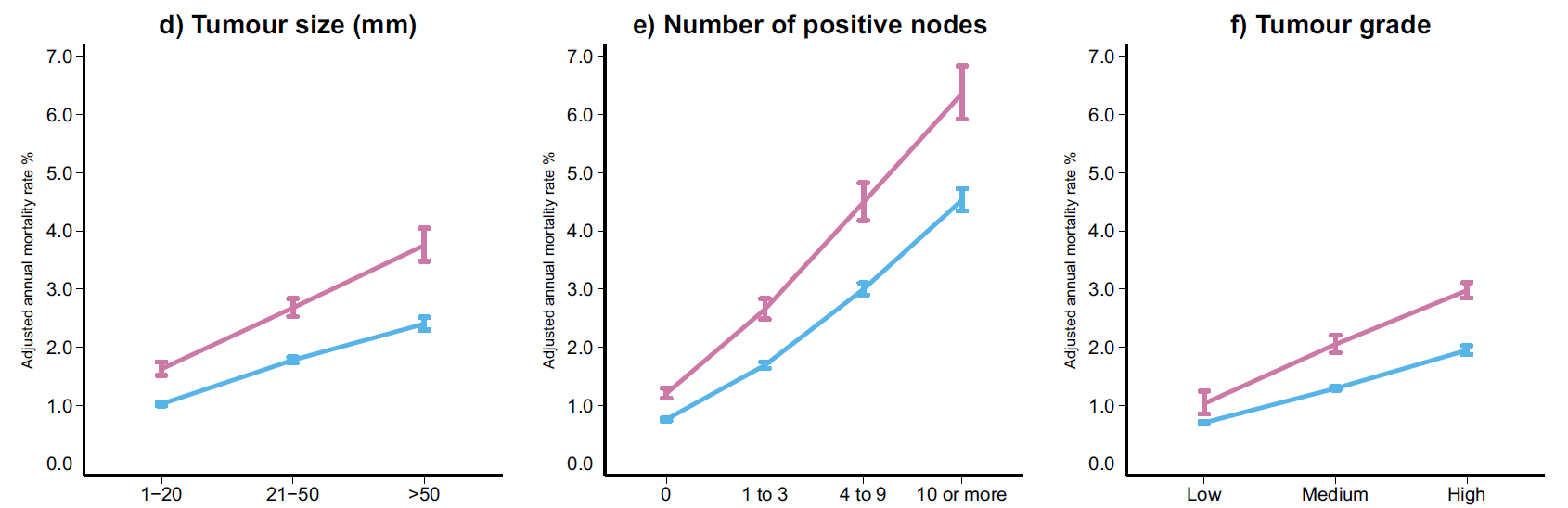 Adjusted annual mortality rate %
Low          Medium          High
0         1 to 3      4 to 9     10 or more
1-20           21-50            >50
Breast cancer mortality
Adjusted annual rates
Adjusted for:
- Time since diagnosis
- Tumour size
- Number of positive nodes
- Tumour grade
- Laterality
- Index of multiple deprivation
- Region
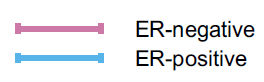 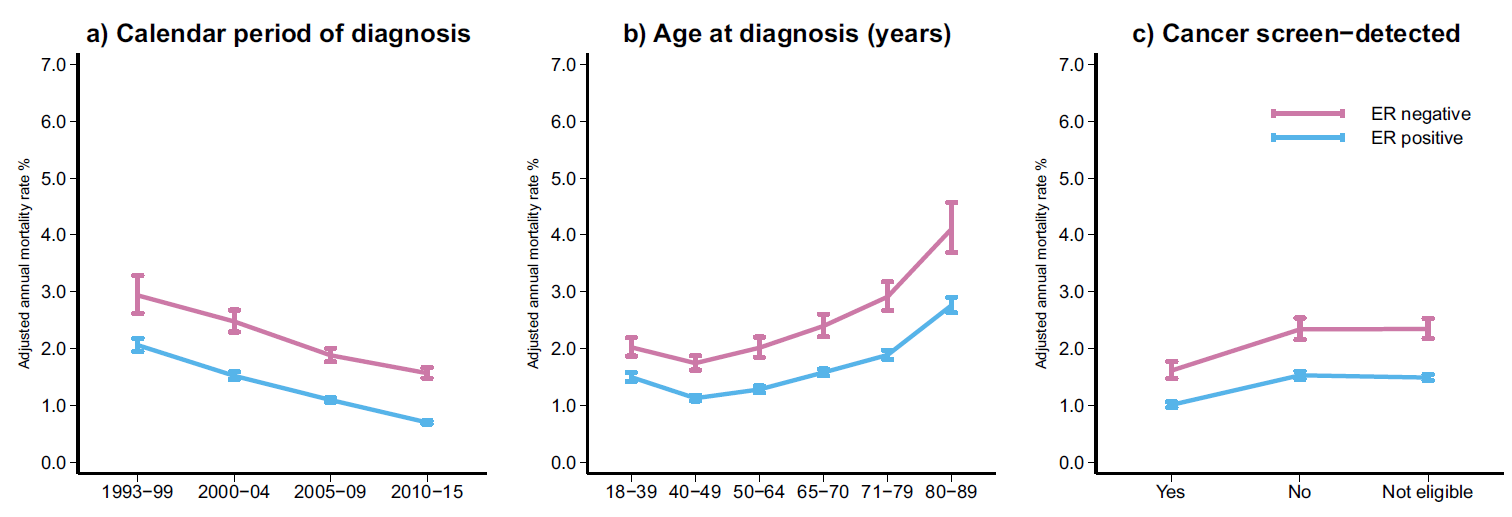 Adjusted annual mortality rate %
1993-    2000-    2005-     2010-
1999     2004      2009      2015
Yes               No           Ineligible
18-39  40-49  50-64  65-70  71-79  80-89
Breast cancer mortality
Adjusted annual rates
Calendar year of diagnosis
Adjusted for:
- Time since diagnosis
- Screen detection
- Tumour size
- Number of positive nodes
- Tumour grade
- Laterality
- Index of multiple deprivation
- Region
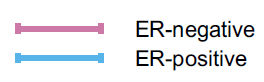 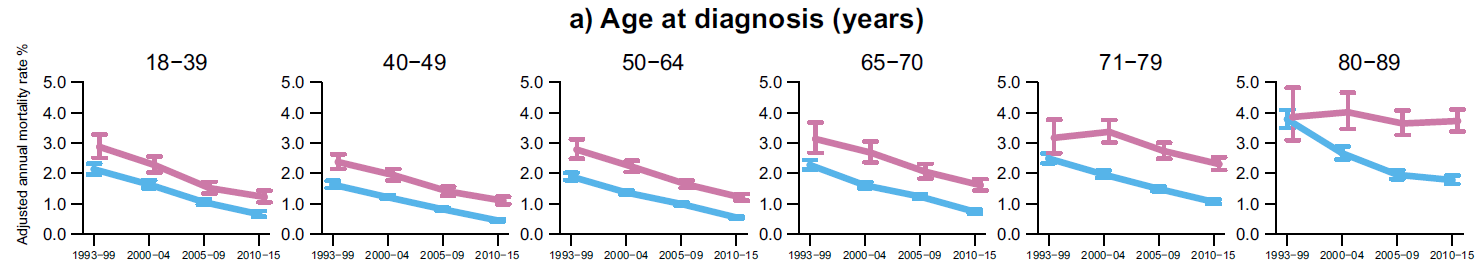 Adjusted annual mortality rate %
1993-  2000-  2005-   2010-
1999   2004    2009    2015
1993-  2000-  2005-   2010-
1999   2004    2009    2015
1993-  2000-  2005-   2010-
1999   2004    2009    2015
1993-  2000-  2005-   2010-
1999   2004    2009    2015
1993-  2000-  2005-   2010-
1999   2004    2009    2015
1993-  2000-  2005-   2010-
1999   2004    2009    2015
Adjusted for:
- Time since diagnosis
- Age
- Tumour size
- Number of positive nodes
- Tumour grade
- Laterality
- Index of multiple deprivation
- Region
Breast cancer mortality
Adjusted annual rates
Calendar year of diagnosis
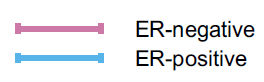 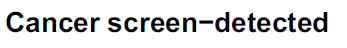 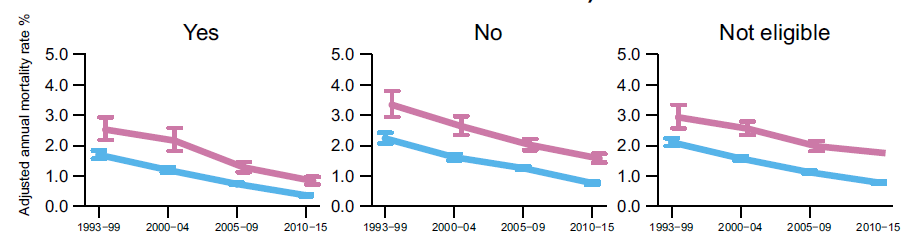 1993-   2000-   2005-    2010-
1999    2004     2009     2015
1993-   2000-   2005-    2010-
1999    2004     2009     2015
1993-   2000-   2005-    2010-
1999    2004     2009     2015
Adjusted for:
- Time since diagnosis
- Age
- Screen detection
- Tumour size
- Number of positive nodes
- Tumour grade
- Laterality
- Index of multiple deprivation
Breast cancer mortality
Adjusted annual rates
Calendar year of diagnosis
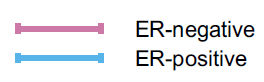 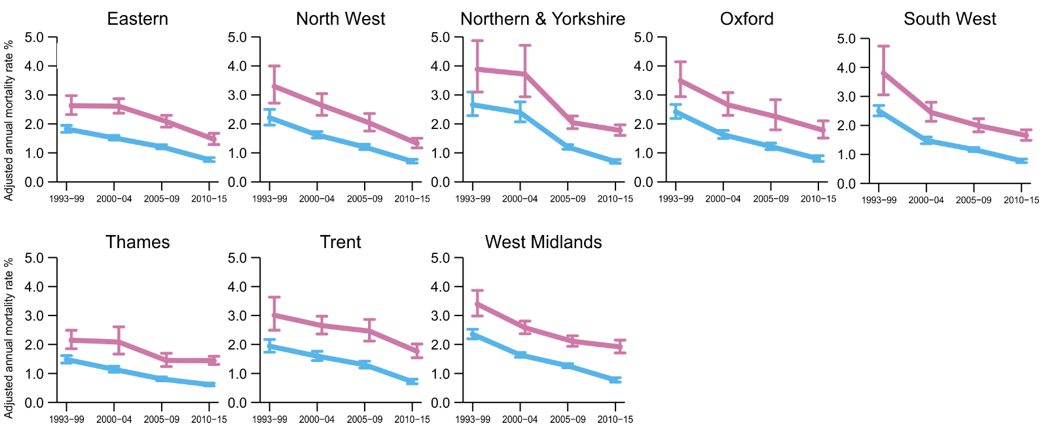 Breast cancer mortality:
Calendar year of diagnosis
N=512,447
Annual				 Cumulative
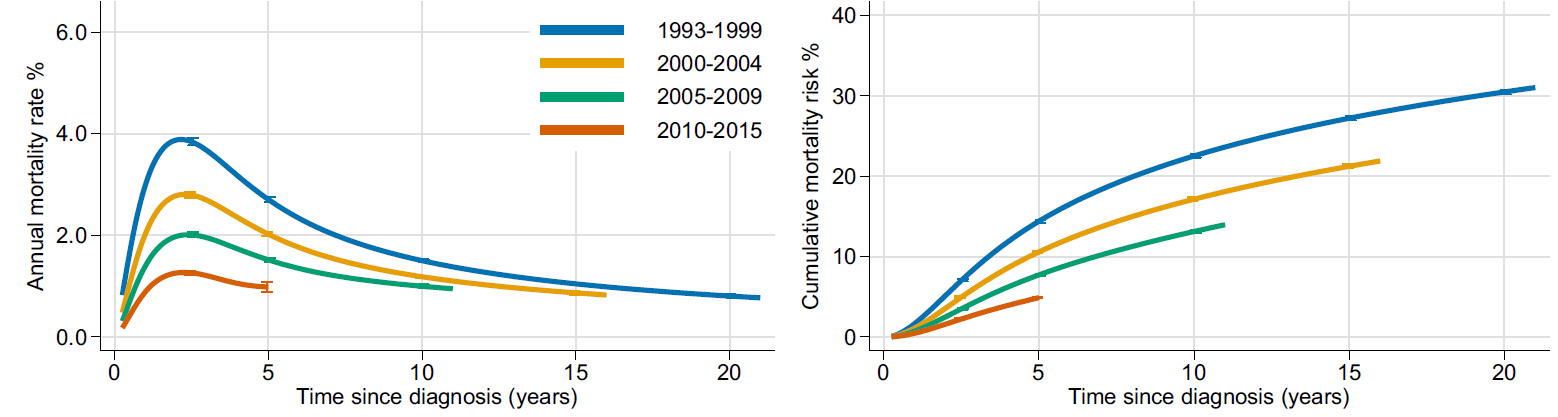 13
Cumulative 5-year breast cancer risks
Women diagnosed 2010-2015
N=28,892
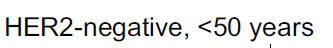 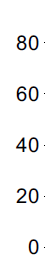 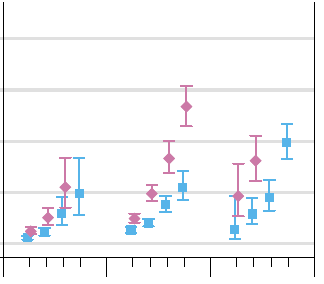 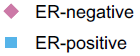 Cumulative 5-year breast cancer mortality risk (%)
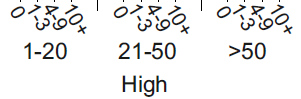 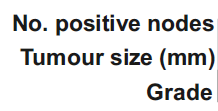 14
Conclusions
Data on 500,000 women in England, followed for up to 20 years
Average 5-year risk of dying from breast cancer has fallen from 14% to 5% since the 1990s
For 63% of women diagnosed 2010-2015 risk was <3%
For 5% of women diagnosed 2010-2015 risk was >20%
Most women diagnosed with early invasive breast cancer today can expect to become long-term cancer survivors
15
Thanks to …
Half a million women in the study
Two patient advocates who informed it
Many researchers in Public Health England and in Oxford Population Health
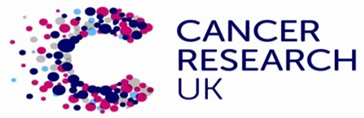 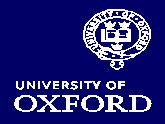 16
Cancer patients can make a difference …
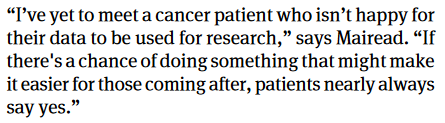 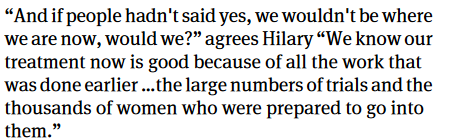 17
Questions
18